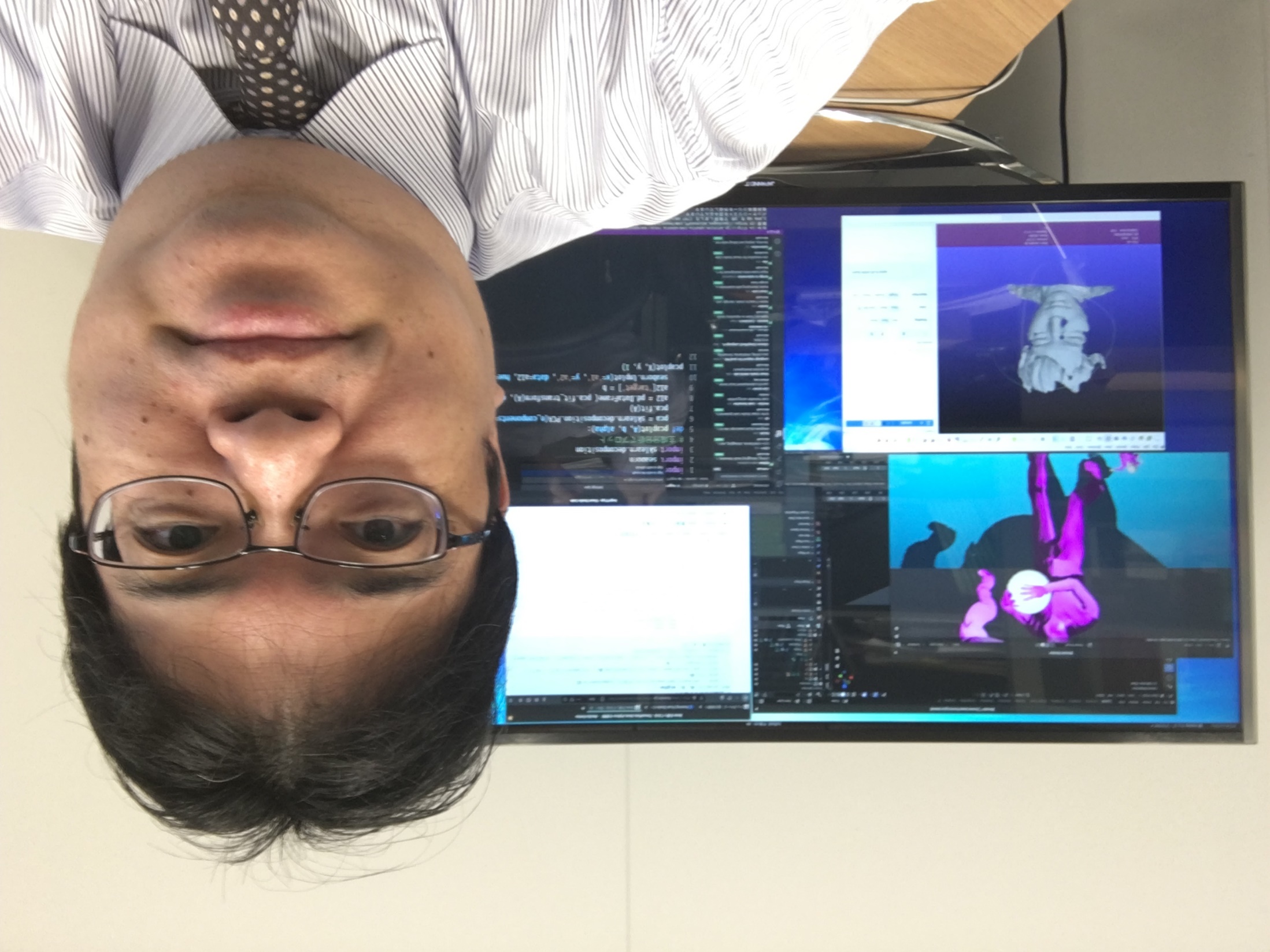 pi-10. コレクション，ジェネリクス
トピックス：コレクション，基本データ型，ジェネリクス
URL: https://www.kkaneko.jp/pro/pi/index.html
（Java の基本，スライド資料とプログラム例）
金子邦彦
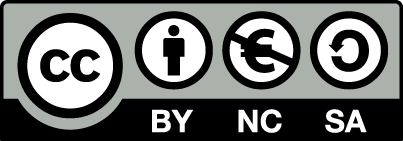 1
オブジェクトの集まりを１つのオブジェクトとして扱いたい

→　コレクション
Java の標準機能（ArrayList, HashMap など）

実際に使うときの注意点を説明
2
全体まとめ
Java の基本データ型のそれぞれに，ラッパクラスがある．
Java では「基本データ型のコレクション」というものはない
	ArrayList<int> はない
「ラッパクラスのコレクション」で代用
	ArrayList<Integer> で代用
Java の標準機能として，ArrayList，HashMap など，コレクションを扱うためのクラスがある．
Java のコレクションのクラスの基礎は，ジェネリクスである
3
アウトライン
各自、資料を読み返したり、課題に取り組んだりも行う
この授業では、Java を用いて基礎を学び、マスターする
4
Java Tutor の起動
① ウェブブラウザを起動する

② Java Tutor を使いたいので，次の URL を開く
	http://www.pythontutor.com/

③ 「Java」をクリック　⇒ 編集画面が開く
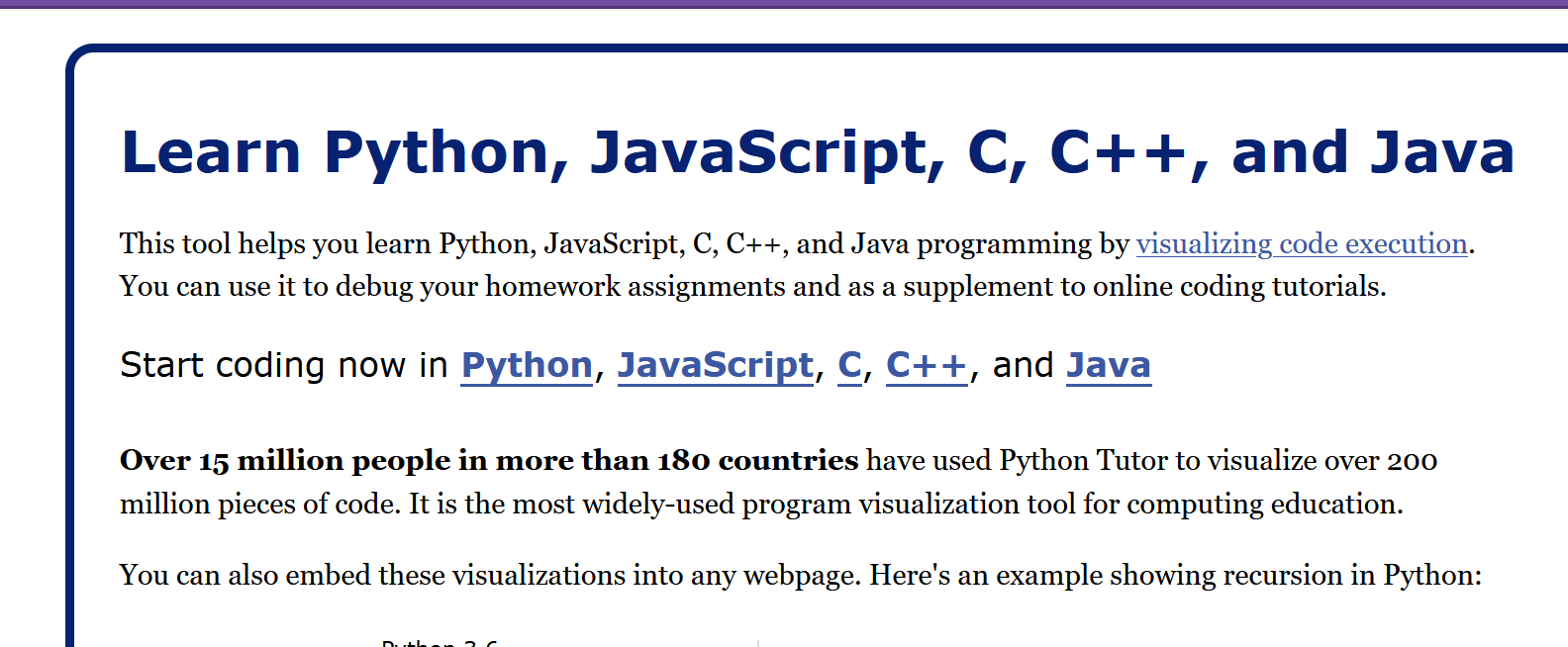 5
Java Tutor でのプログラム実行手順
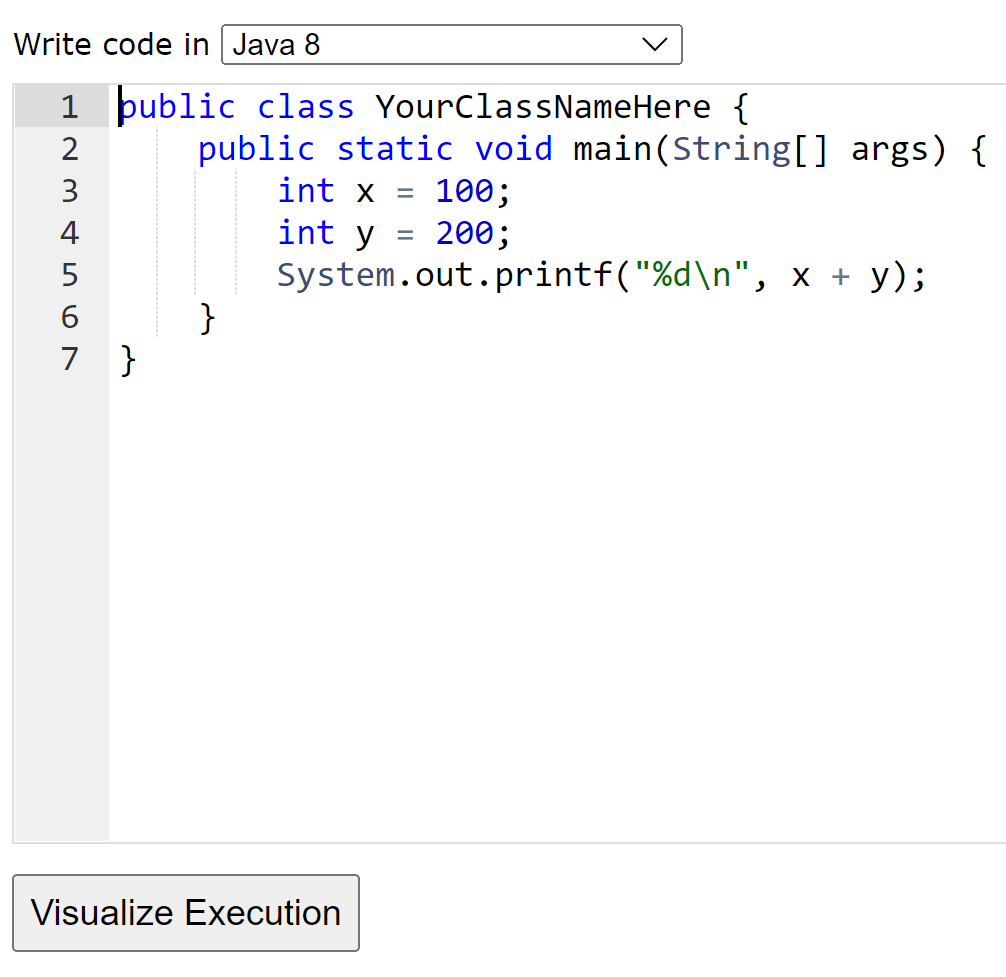 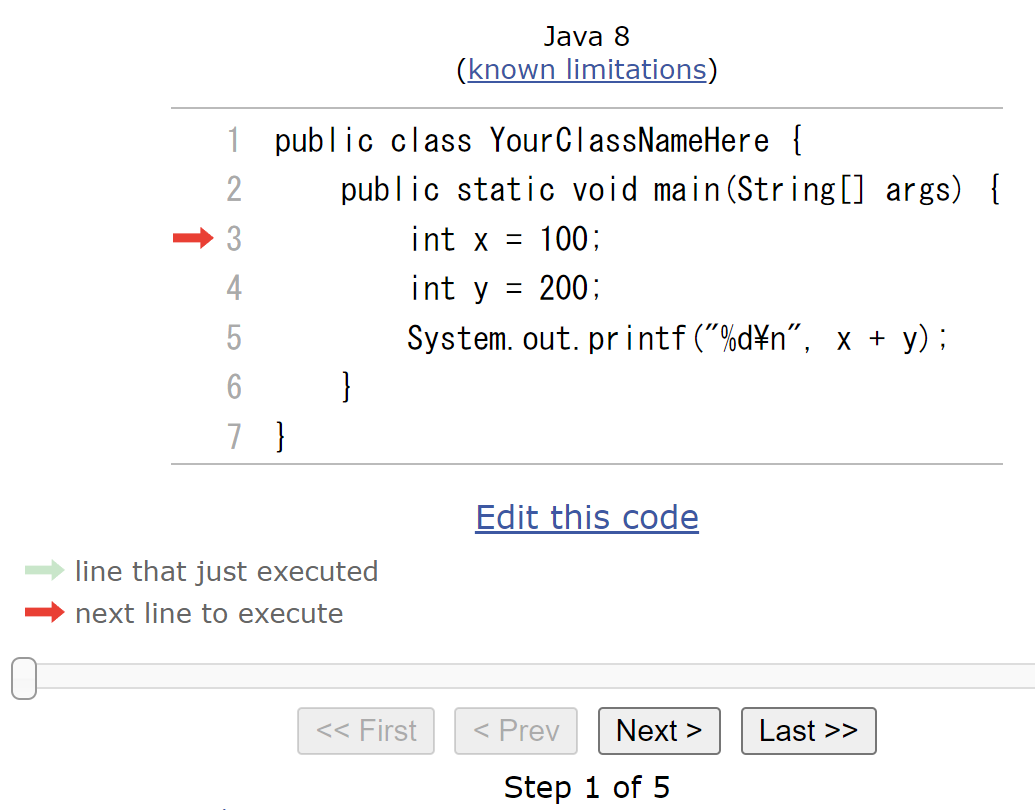 (1)「Visualize Execution」をクリックして実行画面に切り替える
(2)「Last」をクリック．
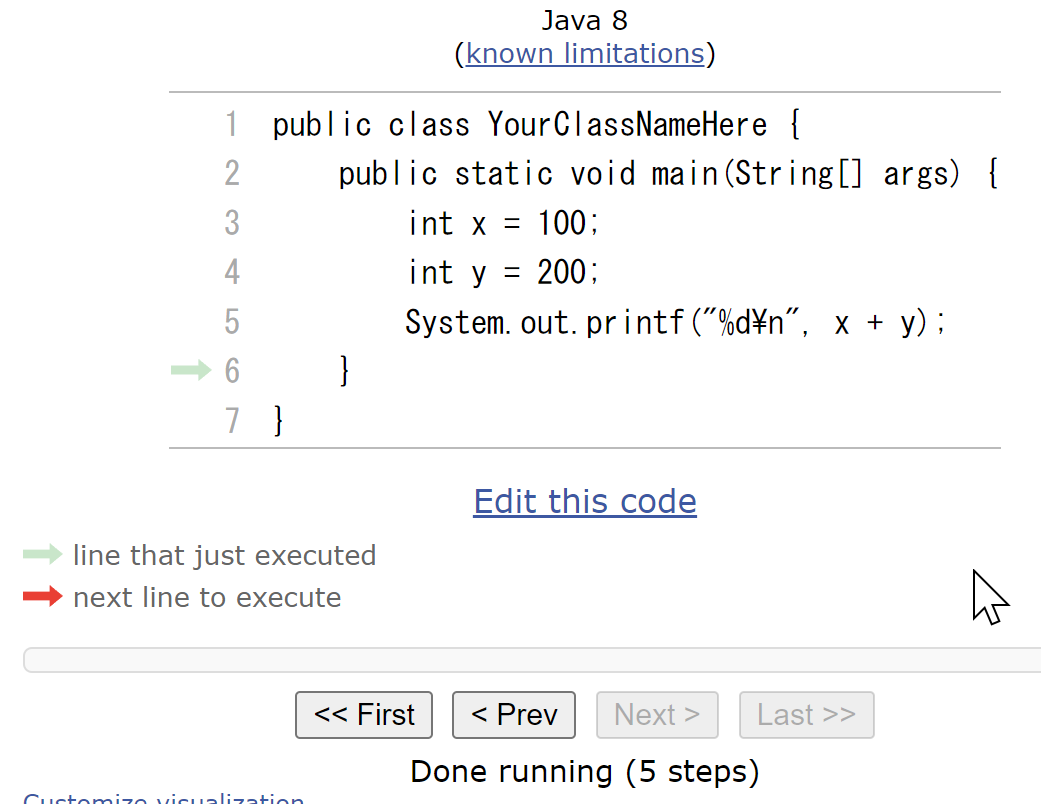 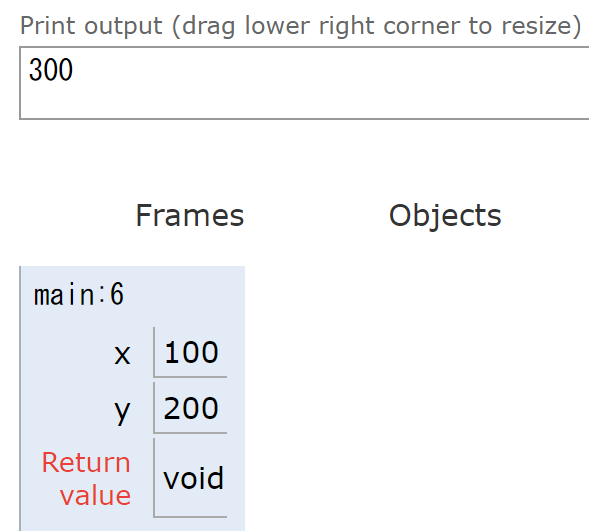 (4)「Edit this code」をクリックして編集画面に戻る
(3) 実行結果を確認する．
6
Java Tutor 使用上の注意点①
実行画面で，次のような赤の表示が出ることがある → 無視してよい
　　過去の文法ミスに関する確認表示
　　邪魔なときは「Close」
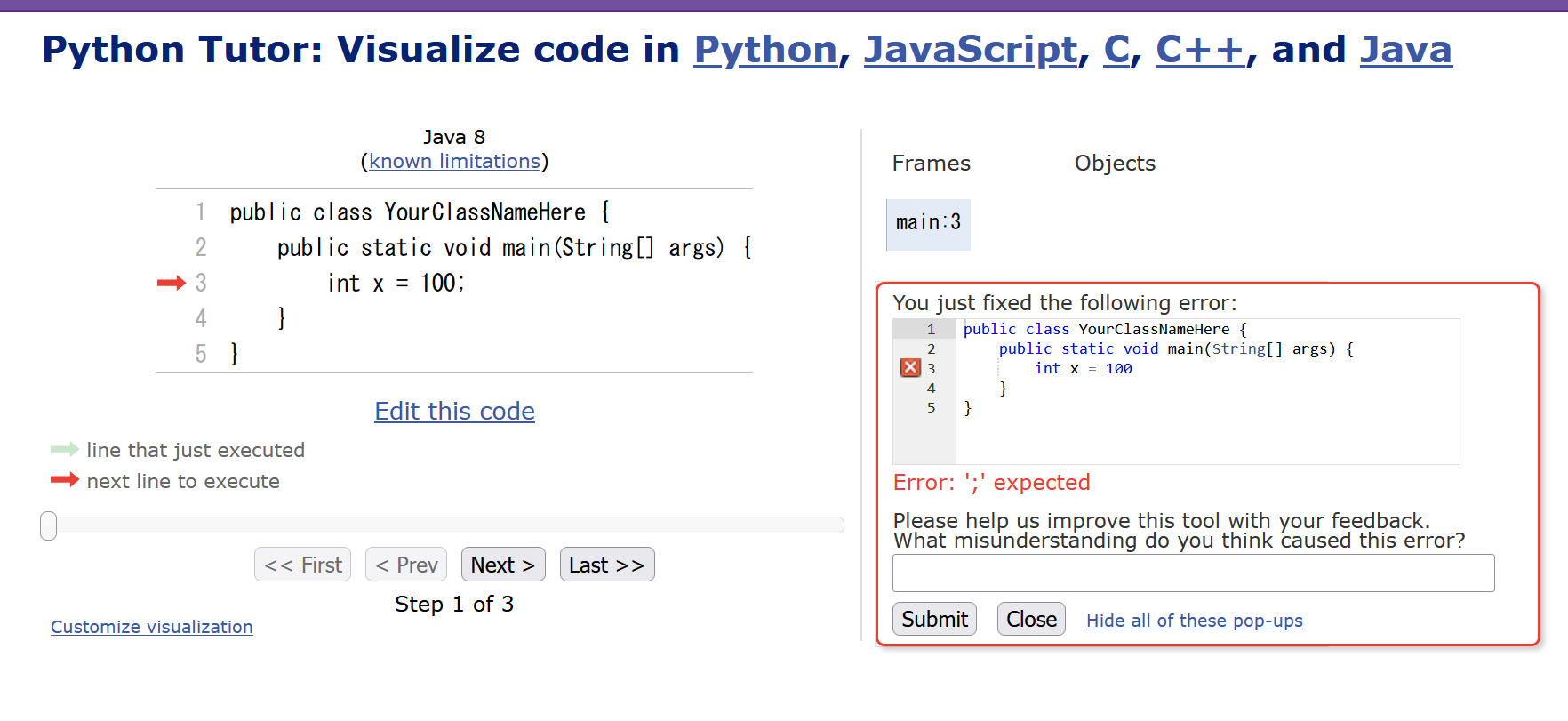 7
Java Tutor 使用上の注意点②
「please wait ... executing」のとき，１０秒ほど待つ．



　

→　混雑しているときは， 「Server Busy・・・」 
    というメッセージが出ることがある．
　混雑している．少し（数秒から数十秒）待つと自
　動で表示が変わる（変わらない場合には，操作を
　もう一度行ってみる）
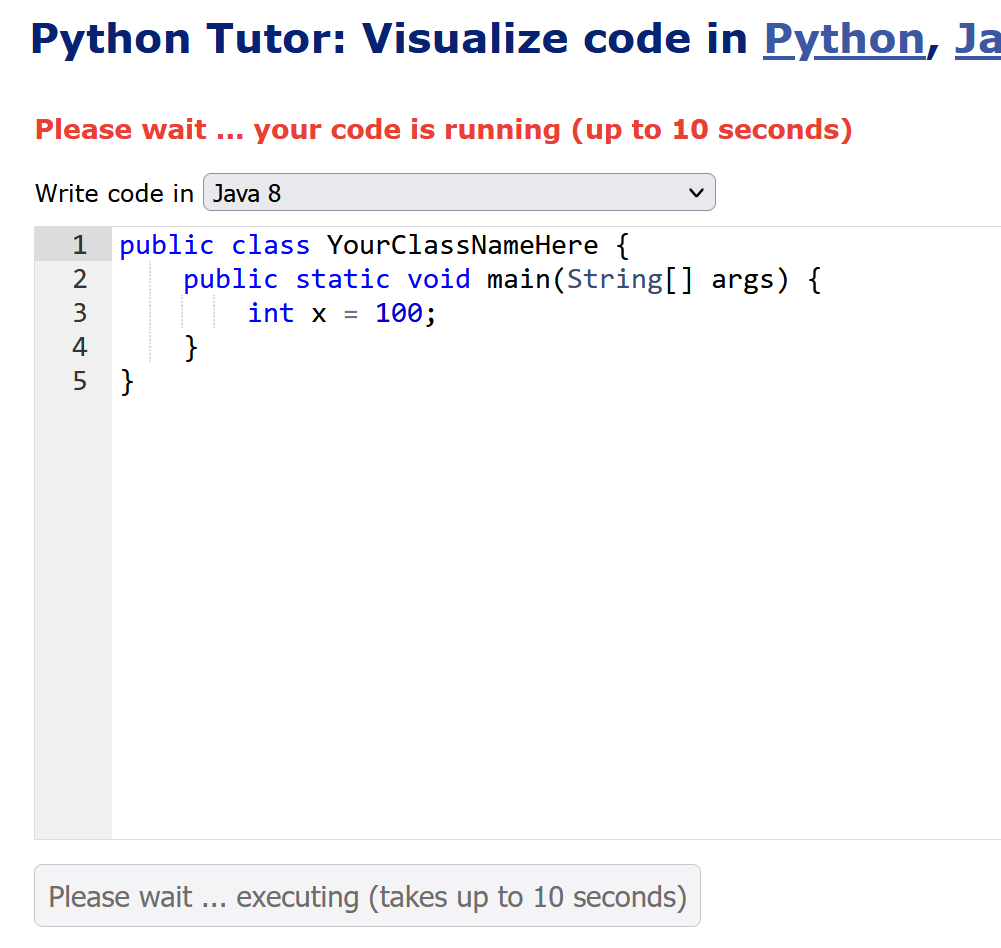 8
10-1. Java のコレクション
9
コレクションとは
コレクションは、オブジェクトの集まりを１つのオブジェクトとして扱いたいときに使う

Java の標準機能として，ArrayList，HashMap など，コレクションを扱うためのクラスがある
10
リスト (List) とは
１５
８
６
３２
２３
順序のあるデータ
要素の削除，挿入によりサイズが増減する
11
add メソッドは、要素の挿入
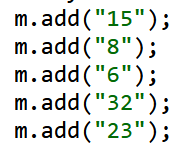 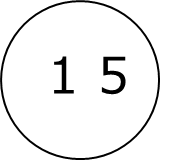 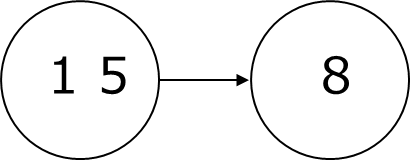 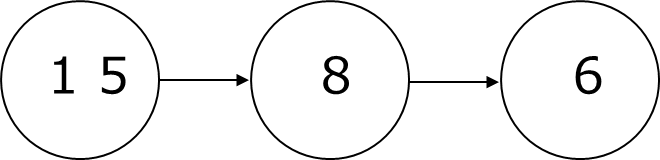 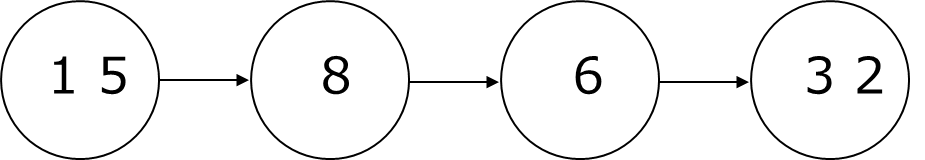 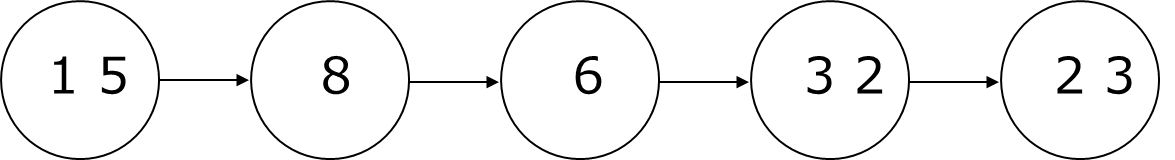 12
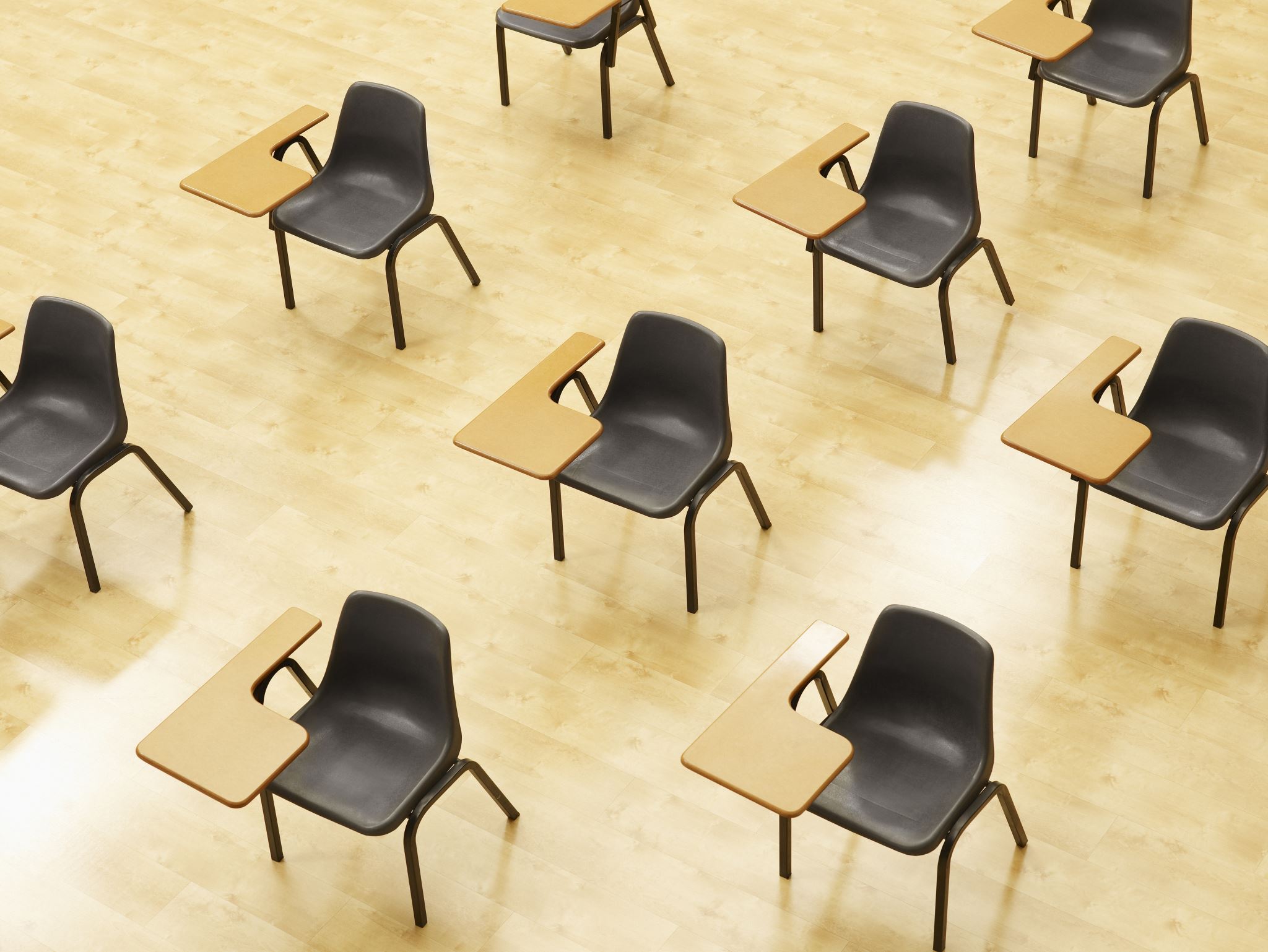 演習
資料：14 ～ 15

【トピックス】
リスト
13
① Java Tutor のエディタで次のプログラムを入れる
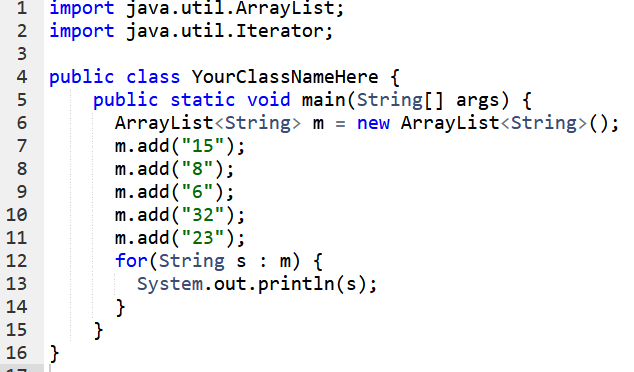 空のリストの
組み立て
add メソッドは
要素の挿入
拡張 for 文で
リストの要素をたどる
14
② 実行し，結果を確認する
　（あとで使うので、プログラムを消さないこと）
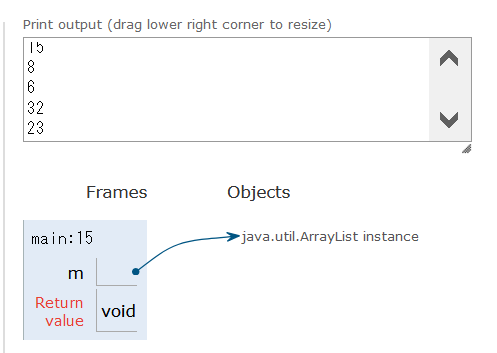 15, 8, 6, 32, 23 
が表示される
「Visual Execution」をクリック．そして「Last」をクリック．結果を確認． 「Edit this code」をクリックすると，エディタの画面に戻る
15
Java でのコレクションの使い方
型変数を使う（コレクションに入れるオブジェクトのクラスを示す）







異なるクラスのオブジェクトをコレクションで扱いたいときは、共通のスーパークラスを、型変数に指定
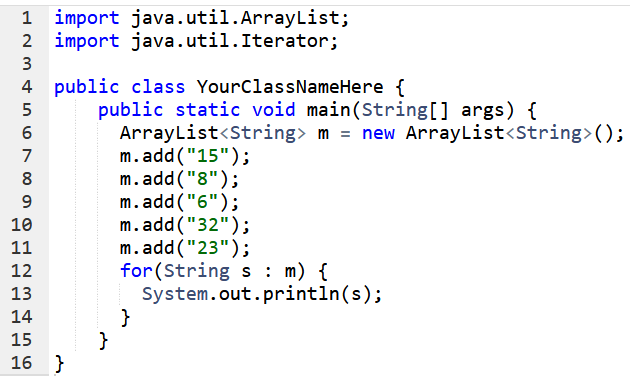 16
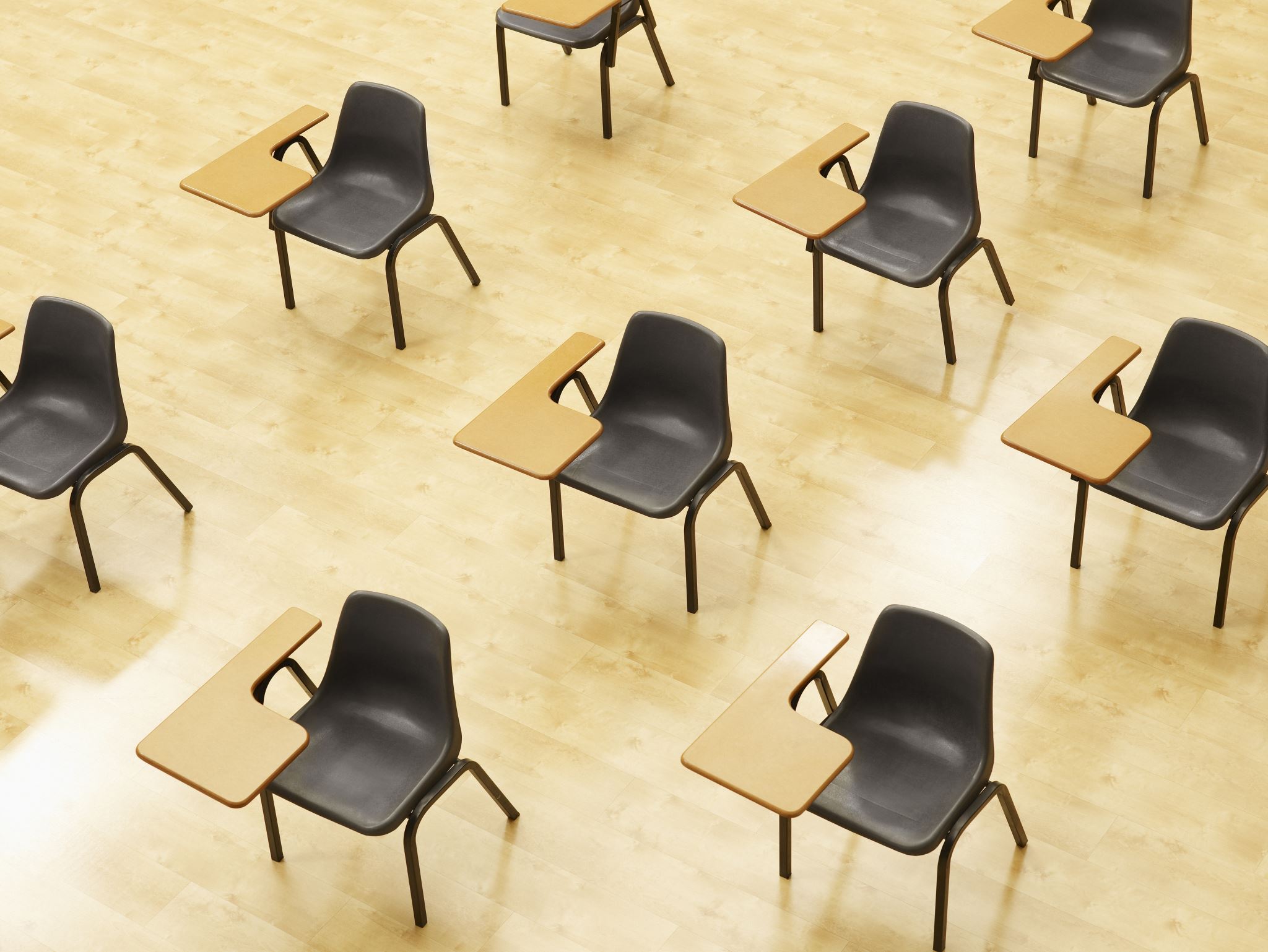 演習
資料：18 ～ 19

【トピックス】
リスト
型変数
17
① Java Tutor のエディタで次のプログラムを入れる
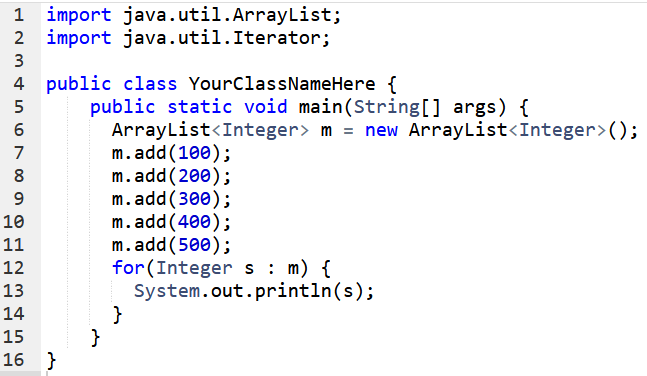 18
② 実行し，結果を確認する
　（あとで使うので、プログラムを消さないこと）
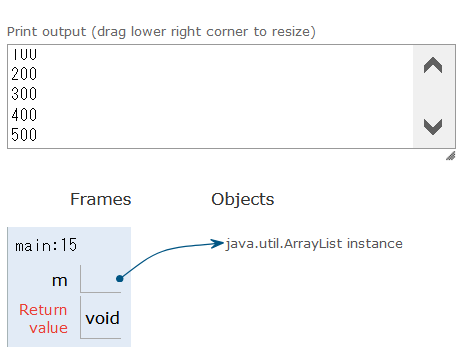 100, 200, 300, 400, 500 が表示される
「Visual Execution」をクリック．そして「Last」をクリック．結果を確認． 「Edit this code」をクリックすると，エディタの画面に戻る
19
クラス階層のイメージ
Java の標準機能のクラスの多くは、Object のサブクラス
Object
Byte
Integer
Float
String
Boolean
Short
Character
Double
Long
String, Integer に共通するスーパークラスは Object
20
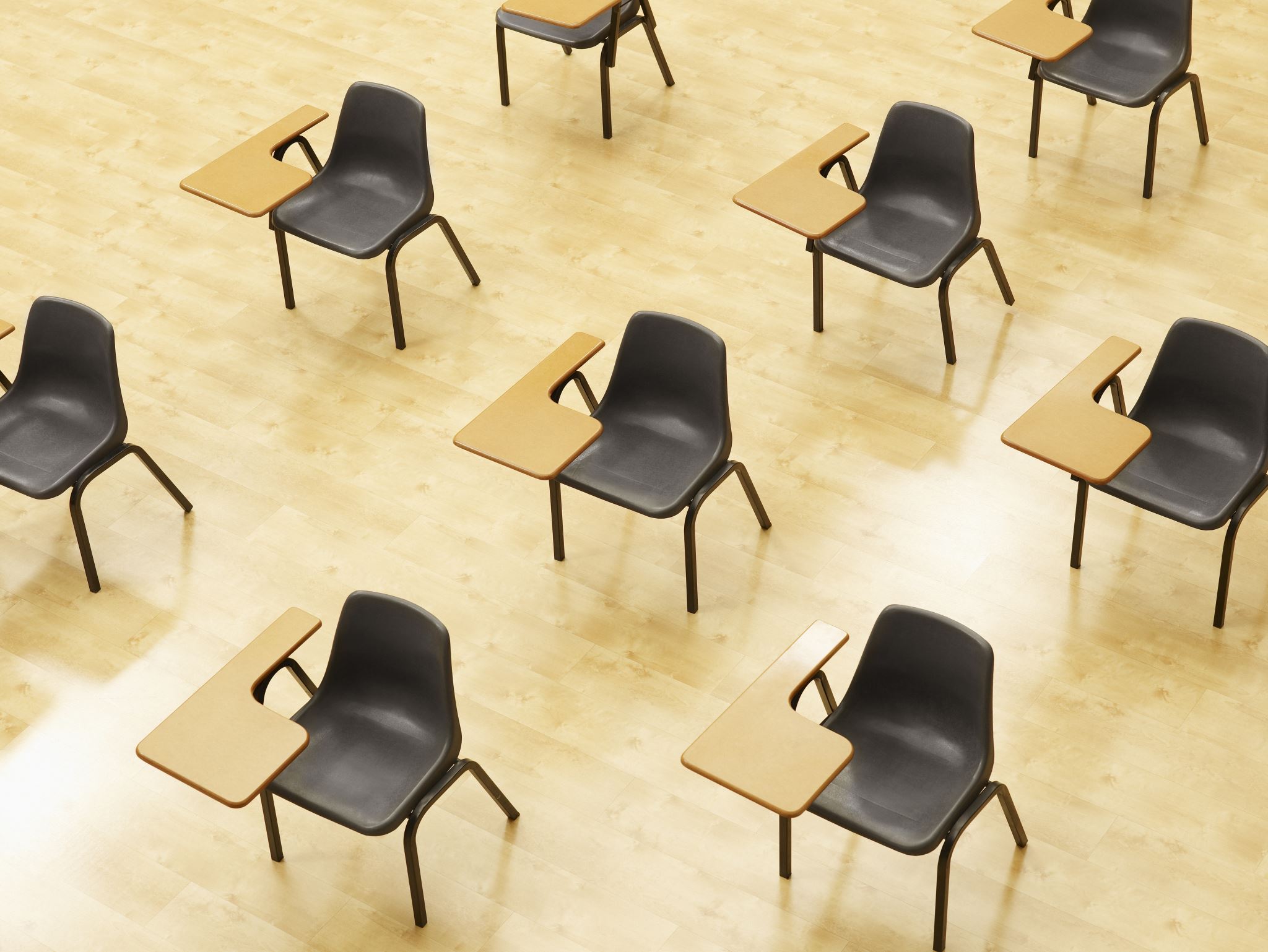 演習
資料：22 ～ 23

【トピックス】
リスト
型変数
クラス階層
21
① Java Tutor のエディタで次のプログラムを入れる
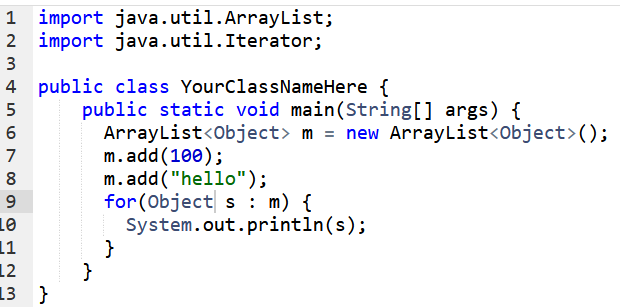 22
② 実行し，結果を確認する
　（あとで使うので、プログラムを消さないこと）
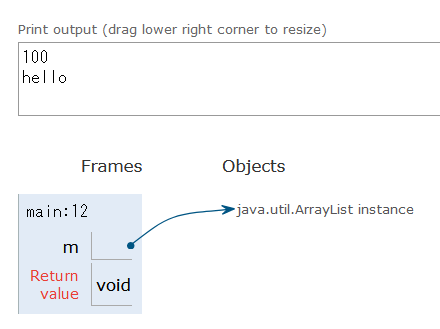 100, hello が表示される
「Visual Execution」をクリック．そして「Last」をクリック．結果を確認． 「Edit this code」をクリックすると，エディタの画面に戻る
23
型変数は、毎回「Object」と書けば大丈夫ですか？




いいえ。
・プログラムが分かりにくくなる
・不便になる

型変数には、なるべく具体的なクラス名を書いた方がよいです．
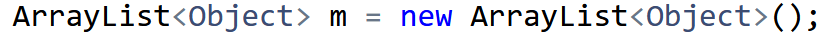 24
10-2. Java の基本データ型
25
Java のデータの種類
・基本データ











・基本データの配列
・クラスに属するオブジェクト: 
    Javaの標準機能のクラスは，
	String, ArrayList, HashMap クラスなど多種
26
Java のコレクションは、オブジェクトのコレクション
Java では「基本データ型のコレクション」というものはない
	ArrayList<int> などはない
27
Java のコレクションは、オブジェクトのコレクション
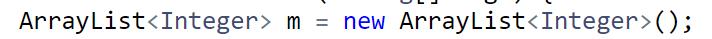 これは OK
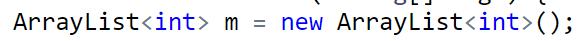 これは動かない
28
Java のラッパクラス
基本データ型に対応したクラス
ラッパクラス  基本データ型
------------------------------
Boolean      	boolean
Character   	char
Byte            	byte
Short          	short
Integer        	int
Long           	long
Float           	float
Double     	double
29
Java のコレクションは、オブジェクトのコレクション
Java では「基本データ型のコレクション」というものはない
	ArrayList<int> はない

「ラッパクラスのコレクション」で代用
	ArrayList<Integer> で代用
30
10-3. Java のジェネリクス
31
Java のジェネリクスとは
クラス名の後に「<クラス名>」を指定して、種々の制限などができる機能



ArrayList は，コレクションのクラス．
ArrayList<Integer> は，m には整数しか入れないという制限
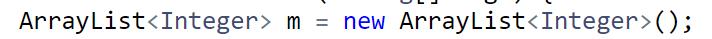 32
Java のオブジェクトの生成
次の２つのオブジェクトを生成する Java プログラム





このとき，次のクラスを使うことにする
a   1        2      
        b   "xx"   "yy"
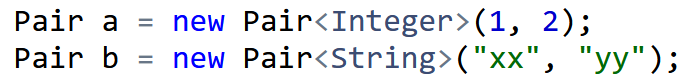 s          e
さまざまなクラスのオブジェクトが入る．
s と e のクラスは同じに制限したい．
クラス名 Pair
  属性 s, e
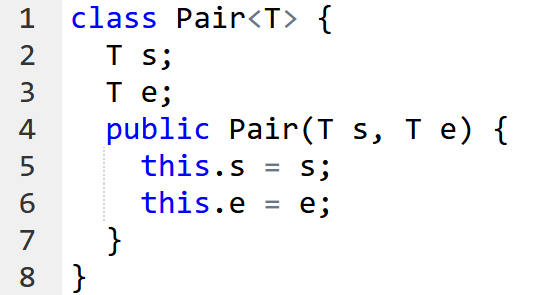 33
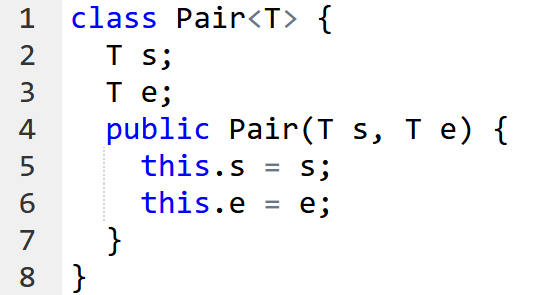 クラス定義で「class Pair<T>」のような書き方ができる．
このとき、コンストラクタで「new Pair<Integer>」のような書き方ができる．
34
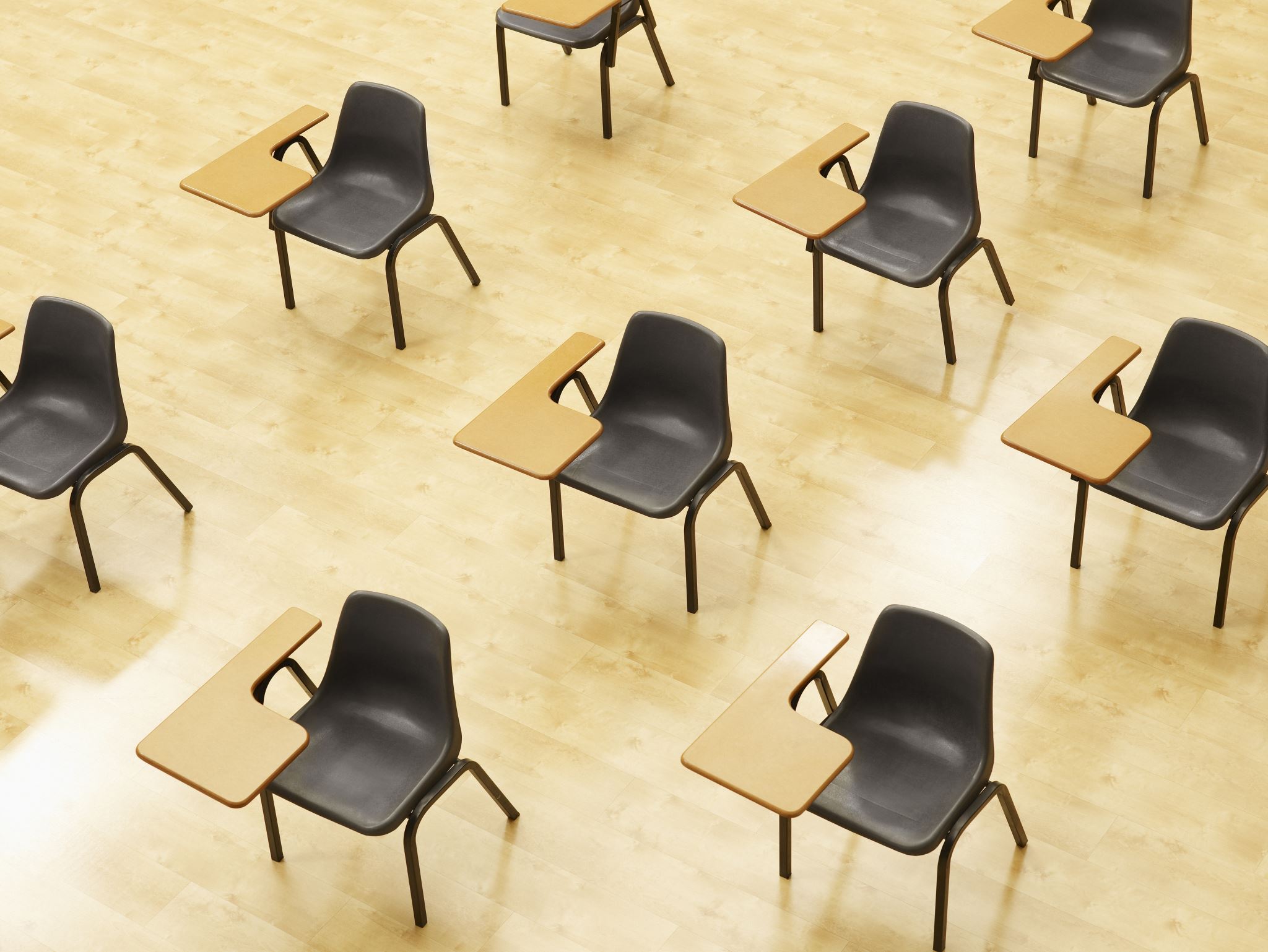 演習
資料：36 ～ 37

【トピックス】
ジェネリクス
35
① Java Tutor のエディタで次のプログラムを入れ，実行し，結果を確認する
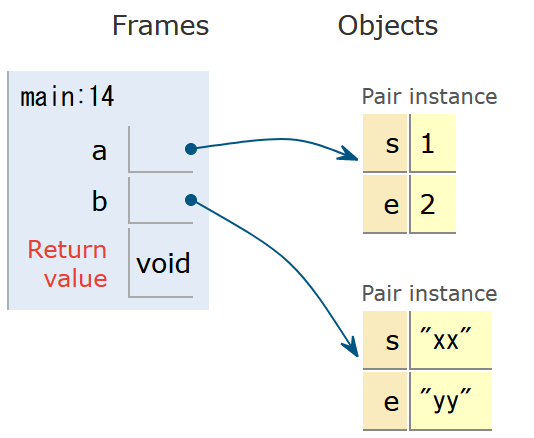 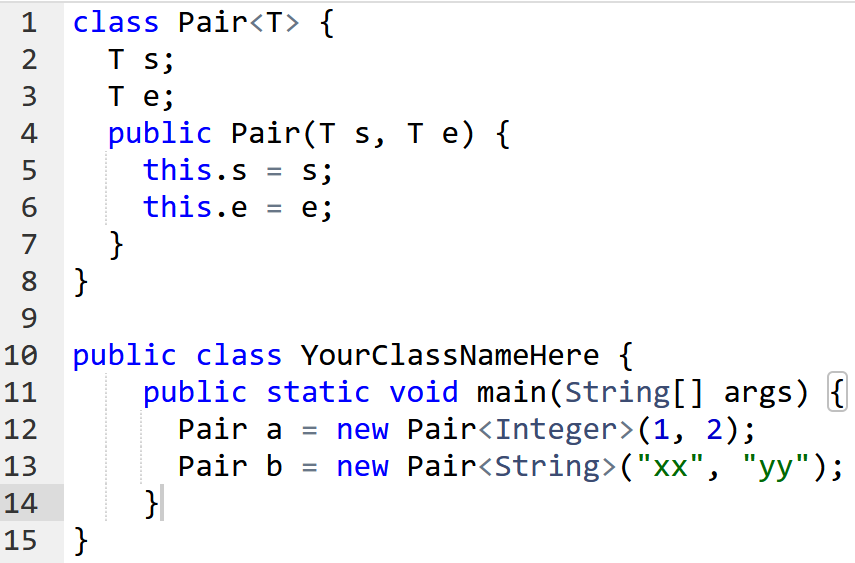 表示を確認
「Visual Execution」をクリック．そして「Last」をクリック．結果を確認． 「Edit this code」をクリックすると，エディタの画面に戻る
36
② Java Tutor のエディタで次のプログラムを入れ，実行し，結果を確認する
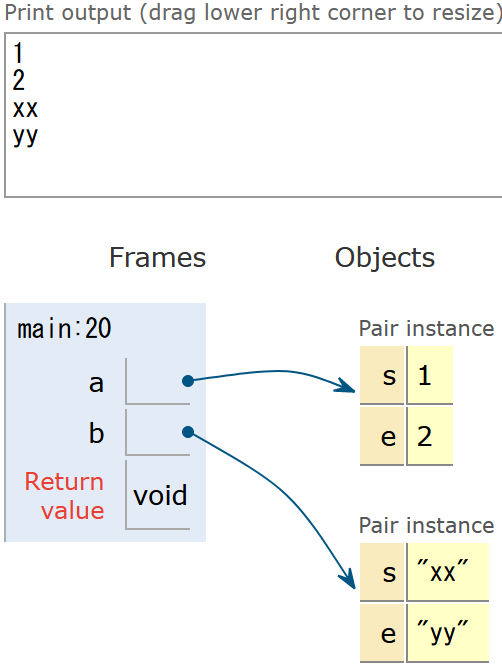 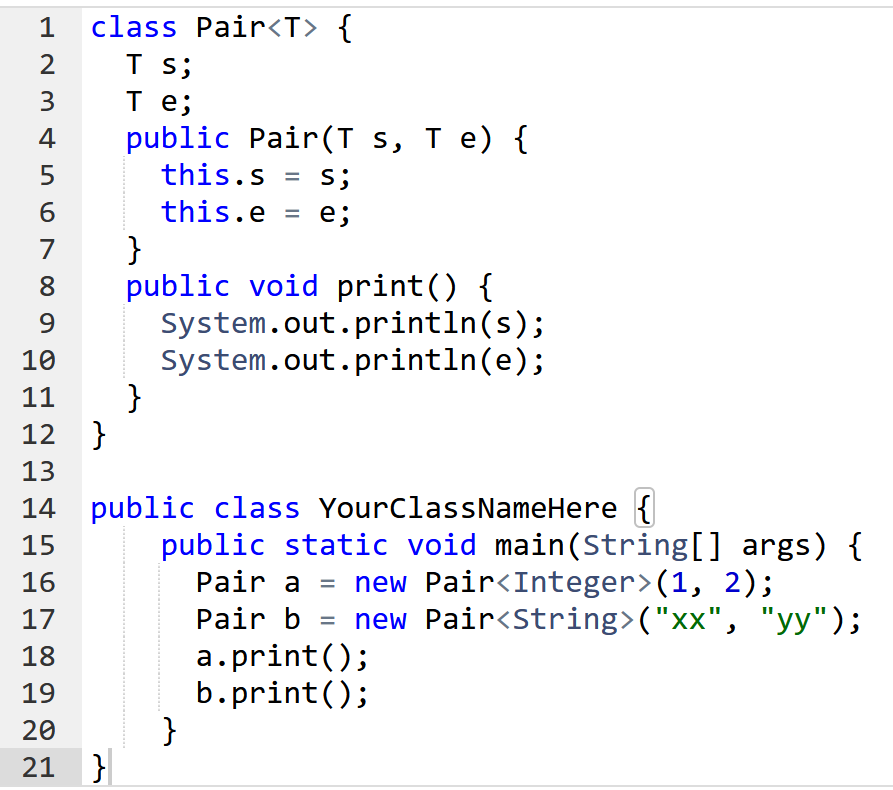 表示を確認
「Visual Execution」をクリック．そして「Last」をクリック．結果を確認． 「Edit this code」をクリックすると，エディタの画面に戻る
37
全体まとめ
Java の基本データ型のそれぞれに，ラッパクラスがある．
Java では「基本データ型のコレクション」というものはない
	ArrayList<int> はない
「ラッパクラスのコレクション」で代用
	ArrayList<Integer> で代用
Java の標準機能として，ArrayList，HashMap など，コレクションを扱うためのクラスがある．
Java のコレクションのクラスの基礎は，ジェネリクスである
38
関連ページ
Java プログラミング入門
GDB online を使用
https://www.kkaneko.jp/pro/ji/index.html
Java の基本
Java Tutor, GDB online を使用
https://www.kkaneko.jp/pro/pi/index.html
Java プログラム例
https://www.kkaneko.jp/pro/java/index.html
39
ソースコード 10-1
import java.util.ArrayList;
import java.util.Iterator;

public class YourClassNameHere {
    public static void main(String[] args) {
      ArrayList<String> m = new ArrayList<String>();
      m.add("15");
      m.add("8");
      m.add("6");
      m.add("32");
      m.add("23");
      for(String s : m) {
        System.out.println(s);
      }
    }
}
40
ソースコード 10-1
import java.util.ArrayList;
import java.util.Iterator;

public class YourClassNameHere {
    public static void main(String[] args) {
      ArrayList<Integer> m = new ArrayList<Integer>();
      m.add(100);
      m.add(200);
      m.add(300);
      m.add(400);
      m.add(500);
      for(Integer s : m) {
        System.out.println(s);
      }
    }
}
41
ソースコード 10-3
class Pair<T> {
  T s;
  T e;
  public Pair(T s, T e) {
    this.s = s;
    this.e = e;
  }
  public void print() {
    System.out.println(s);
    System.out.println(e);
  }
}
    
public class YourClassNameHere {
    public static void main(String[] args) {
      Pair a = new Pair<Integer>(1, 2);
      Pair b = new Pair<String>("xx", "yy");
      a.print();
      b.print();
    }
}
42